Relationships and Sex Education (RSE) Consultation and Parent Letter
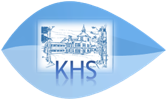 What is the Purpose of this Consultation?
As a school, we would always want to deliver a curriculum which has the support of the vast majority, if not all, parents.
We believe that pupils will be more accepting of information which is given to them in small chunks over time and at an appropriate level.
We recognise that pupils need an increasing level of skill to deal with the modern world and the impact of social networking, advertising and media. Schools and parents have a responsibility to give a positive message which builds children’s resilience to the negative messages they may encounter through the easy availability of pornography / photo-shopped body images / TV programmes such as Love Island which portray sex as separate from relationships.
We would want all pupils to grow with the knowledge of natural changes before they happen.
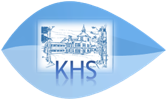 What is RSE?
The Department for Education has introduced compulsory RSE. 
The aim of RSE is to give young people the information they need to help them develop healthy, nurturing relationships of all kinds, not just intimate relationships. It should enable them to know what a healthy relationship looks like and what makes a good friend, a good colleague and a successful marriage or other type of committed relationships.
It should teach what is acceptable and unacceptable behaviours in relationships.
Pupils will be made aware of the positive effects that good relationships have on their mental wellbeing, help to identify when relationships are not right and understand how such situations can be managed.
The Department for Education recommends that all schools have a sex education programme tailored to the age and the physical and emotional maturity of the pupils. It should ensure that both boys and girls are prepared for the changes that adolescence brings and – drawing on knowledge of the human life cycle set out in the national curriculum for science – how a baby is conceived and born.
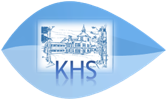 The aim of RSE is NOT to: 

encourage young people to become sexually active at a young age

promote a particular sexual orientation or gender identity

sexualise young people
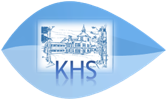 Why is RSE Important?
Today’s young people are growing up in an increasingly complex world and living their lives seamlessly on and offline. This presents many positive and exciting opportunities, but also presents challenges and risks. In this environment, young people need to know how to be safe and healthy, and how to manage their academic, personal and social lives in a positive way. 
High quality RSE helps create safe school communities in which students can grow, learn, and develop positive, healthy behaviour for life.
RSE plays a vital part in schools fulfilling their statutory duties to protect and safeguard their students. Ofsted is clear that schools must have a preventative programme that enables students to learn about safety and risks in relationships. 
Schools maintain a statutory obligation under the Children Act (2004) to promote their students’ wellbeing and under the Education Act (2002) to prepare children and young people for the challenges, opportunities and responsibilities of adult life. A comprehensive RSE programme can have a positive impact on students’ health and wellbeing and their ability to achieve, and can play a crucial part in meeting these obligations. 
Technology is evolving at a tremendous pace. The need to protect  young people from inappropriate online content, cyberbullying and exploitation is a growing concern. A comprehensive RSE programme can support in addressing these issues.
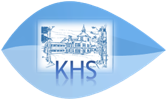 What are the benefits of teaching RSE?
RSE explains the positive qualities of relationships, such as trust, respect and commitment as well as recognising that there are different types of relationships and families.

It raises the importance of educating children about gender equality, consent, relationships and sex in an appropriate way.

RSE can provide young people with the knowledge required to resist peer, partner and media pressure and understand issues of consent as well as what is and is not appropriate behaviour.

There is evidence that good quality RSE teaching can help young people to:

Have consensual relationships
Delay the age of first sexual encounters
Prevent underage pregnancy
Know who to report abuse to
Have improved sexual health
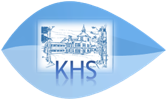 Extract from DFE Statutory Guidance
To embrace the challenges of creating a happy and successful adult life, pupils need knowledge that will enable them to make informed decisions about their wellbeing, health and relationships and to build their self-efficacy. Pupils can also put this knowledge into practice as they develop the capacity to make sound decisions when facing risks, challenges and complex contexts. Everyone faces difficult situations in their lives. These subjects can support young people to develop resilience, to know how and when to ask for help, and to know where to access support. 
High quality, evidence-based and age-appropriate teaching of these subjects can help prepare pupils for the opportunities, responsibilities and experiences of adult life. They can also enable schools to promote the spiritual, moral, social, cultural, mental and physical development of pupils, at school and in society. The duties on schools in this area are set out in legislation.
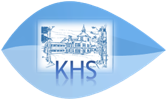 What does the guidance from DFE mean?
Relationship Education will be compulsory in all schools with primary schools being urged to include sex elements where appropriate
Health Education will be compulsory in all schools
All schools must have a written policy for RSE 
‘All schools may teach about faith perspectives’ and ‘balanced debate may take place about issues that are seen as contentious’.  Religious leaders from different faith backgrounds have been involved in developing the RSE curriculum
‘At the point at which schools consider it appropriate to teach their pupils about LGBT, they should ensure it is fully integrated’. 
 ‘Schools should ensure that the needs of all pupils are appropriately met’ – must comply with the Equality Act 2010 and protect individuals from discrimination. There are 9 protected characteristics (aspects of a person’s identity)
Puberty including menstruation should be ‘addressed before onset’.
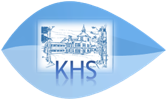 Why are LBGT issues included?
There has been much mis-information in the media about how LGBT+ issues are to be taught within the Relationships, Health and Sex Education curriculum in schools. We believe that all pupils should be taught about the society in which they are growing up. Relationships Education is designed to foster respect for others and for difference and educate pupils about healthy relationships. We also believe that pupils should receive teaching on LGBT content during their school years. Teaching pupils about the society that we live in and the different types of loving, healthy relationships that exist is very important. 

The DFE have stated:
“Pupils should be able to understand the world in which they are growing up, which means understanding that some people are LGBT, that this should be respected in British society, and that the law affords them and their relationships recognition and protections” 

Sexual orientation is a protected characteristic, as defined by the Equality Act 2010, and therefore it is illegal to show prejudices against anyone for it.

Throughout our school we show respect for others and celebrating our differences.
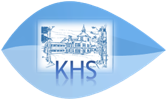 How will we be teaching RSE?
We have recently purchased ‘Jigsaw, the Mindful Approach To PSHE’. 

Kingswode Hoe School uses and adapts The Jigsaw PSHE Programme to include lessons on ALL aspects of compulsory Relationships and Health Education, designed in a sensitive and appropriate curriculum. The Jigsaw teaching materials integrate Personal, Social, Health Education (PSHE), emotional literacy, social skills, mindfulness, and spiritual development in a whole-school approach. The expectations of the DfE Relationships and Health Education guidance are woven throughout Jigsaw but specifically covered in the Relationships and Healthy Me Puzzles (units), with puberty and human reproduction being taught in the Changing Me Puzzle. Our PSHCE and RSE scheme of work can be seen on our school website.
If it is identified that there is a certain area that needs to be explored more, an intervention will be put in place. This may be individually or in a small group.
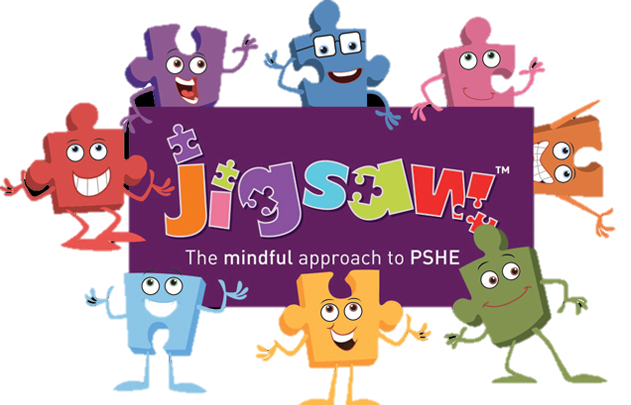 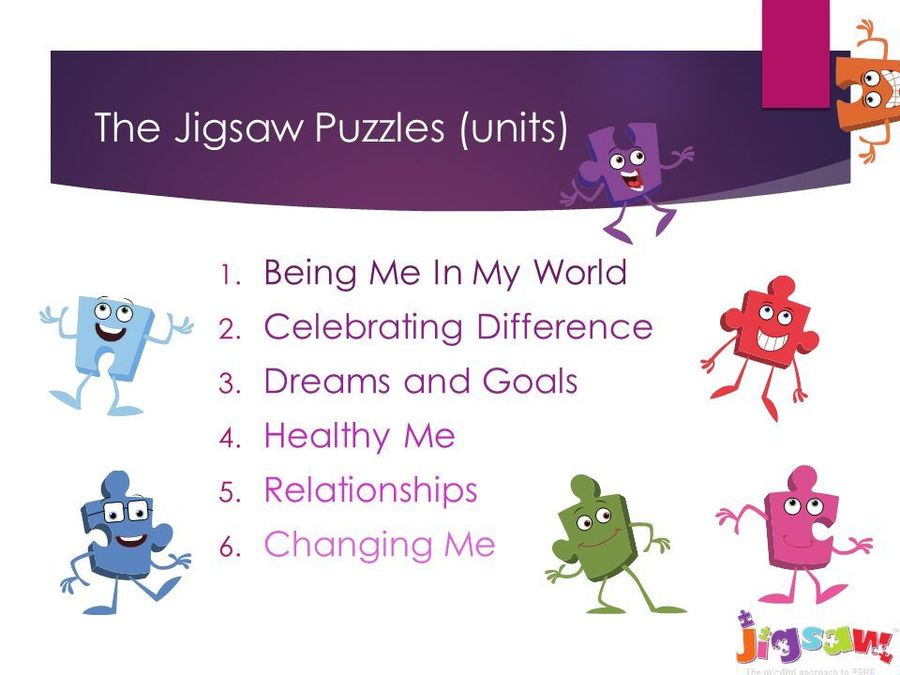 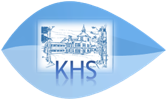 Can parents withdraw their child?
Parents have a right to withdraw their child from all or any part of Sex Education aspect of RSE if they wish to do so, but not from the biological aspects of human growth and reproduction provided under the National Curriculum for Science. 

Parents do not have to give reasons for withdrawing their child but must inform the school. Requests for withdrawal should be put in writing, making it clear which aspects of the programme they do not wish their child to participate in.
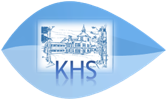 Useful Websites
https://www.gov.uk/government/publications/relationships-sex-and-health-education-guides-for-schools

www.brook.org.uk

www.bigtalkeducation.co.uk

www.sexeducationforum.org.uk
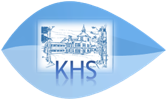 Dear Parents and Carers,
As part of your child’s education at Kingswode Hoe School, we promote personal wellbeing and development through a Personal, Social, Health, Citizenship, Economic (PSHCE) programme. PSHCE is the curriculum subject that gives pupils the knowledge, attitudes and practical skills to help live safe, healthy and productive lives.
I am writing to let you know that is now mandatory for pupils in Key Stage three and four to take part in lessons which also include relationships and sex education (RSE).
Nowadays, there is a vast amount of information about relationships and sex on the internet, on TV, in magazines, which children and young people are exposed to. This can sometimes make an already confusing time seem even more complicated. 
 
Pupils at Kingswode Hoe are provided with timely and appropriate information about their bodies and relationships. We aim to help their transition into adulthood happen with more confidence and knowledge to understand what is happening to them and grow into confident and healthy adults who are able to be more aware of making positive choices.
 
Please refer to the school website to see our PSHCE and RSE curriculum and a short video to explain this.
If you would like to find out more or discuss any issues, please do contact me at the school.
Please read your Parent Mail and send in your reply to your child receiving the RSE Curriculum.
Thank you for your co-operation,
 
Miss H Davey